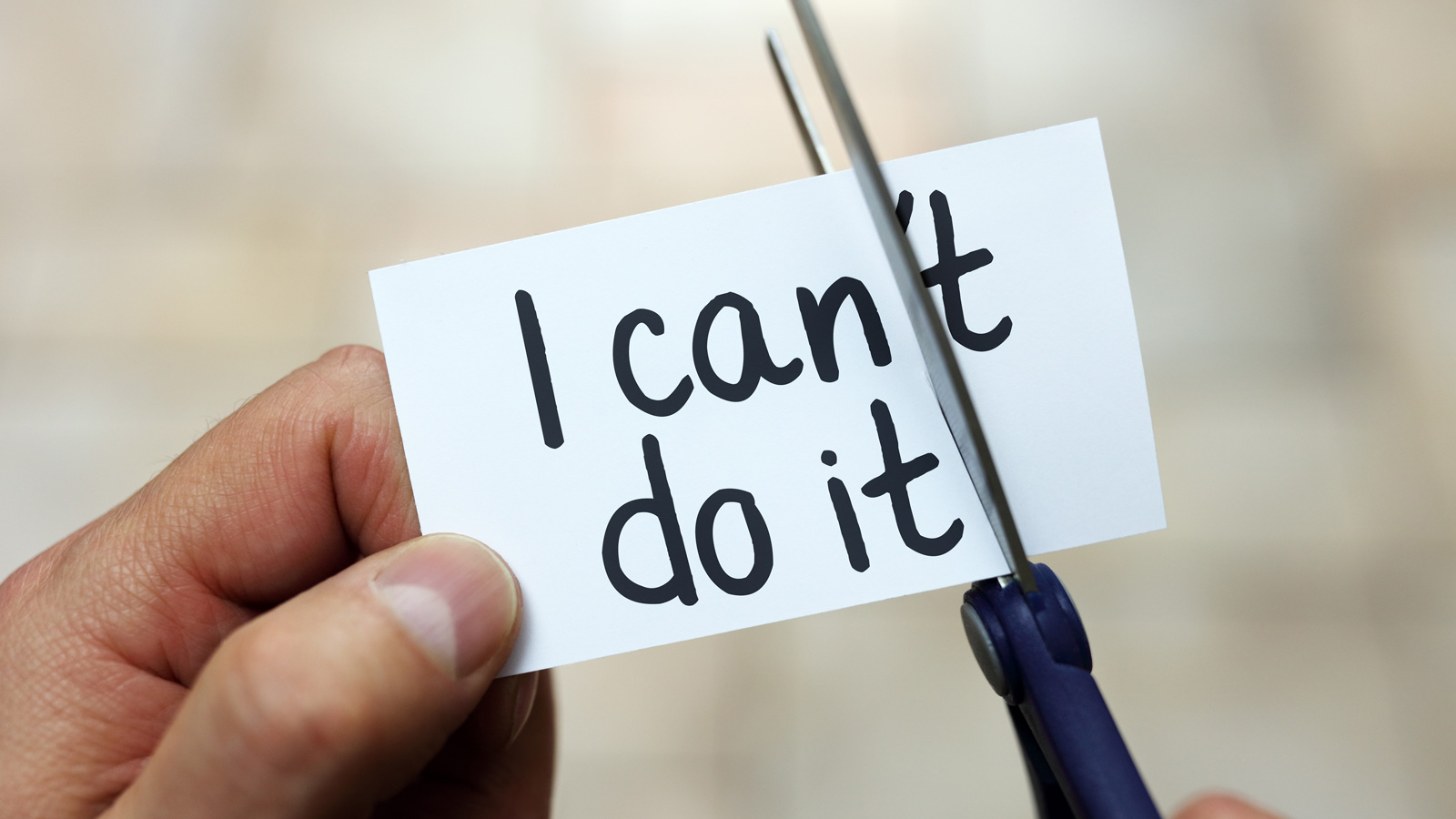 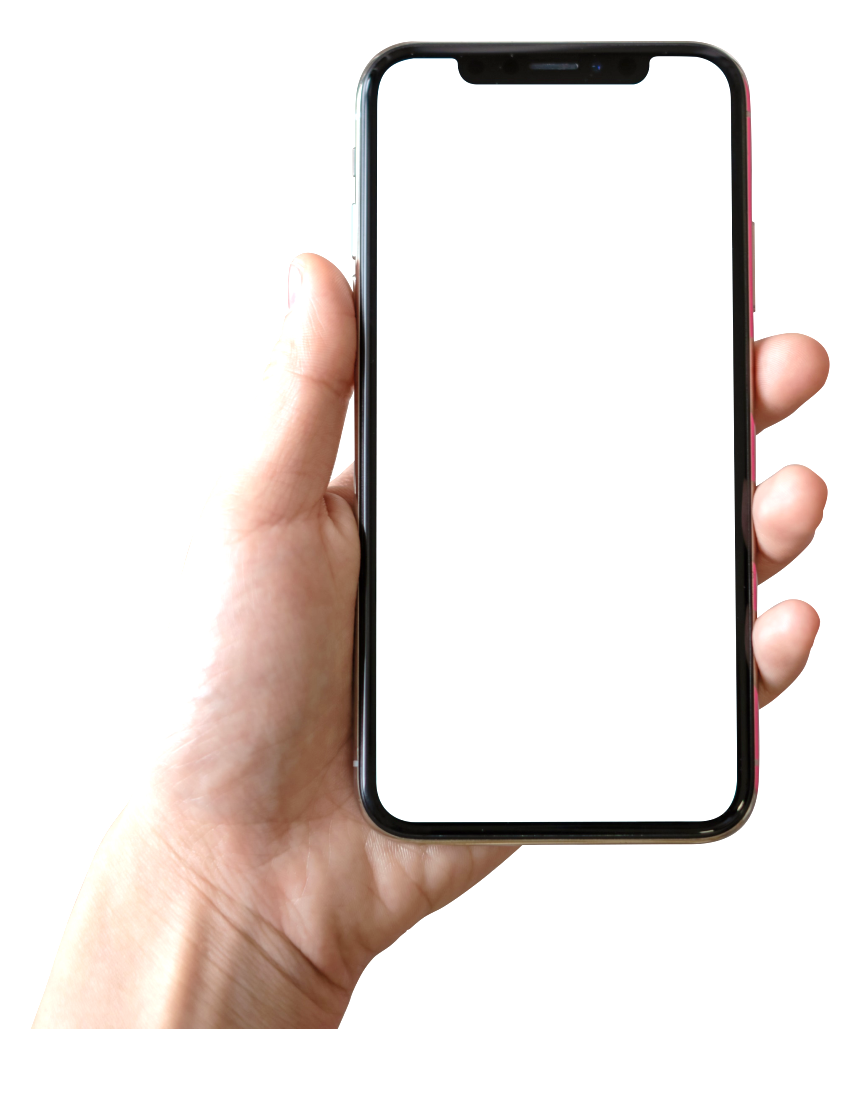 Mobiel thuis of in jekluis
“Gebruik van mobiel, tablet en smartwatch”
Vanaf 8 januari
Waarom?
Landelijke regels van de Overheid.
Zorgt voor afleiding in de les.
Toets cijfers (gemiddeld 1,5 lager).
(Online) ruzies.
Veiligheid voor leerlingen en docenten (foto's/filmen).
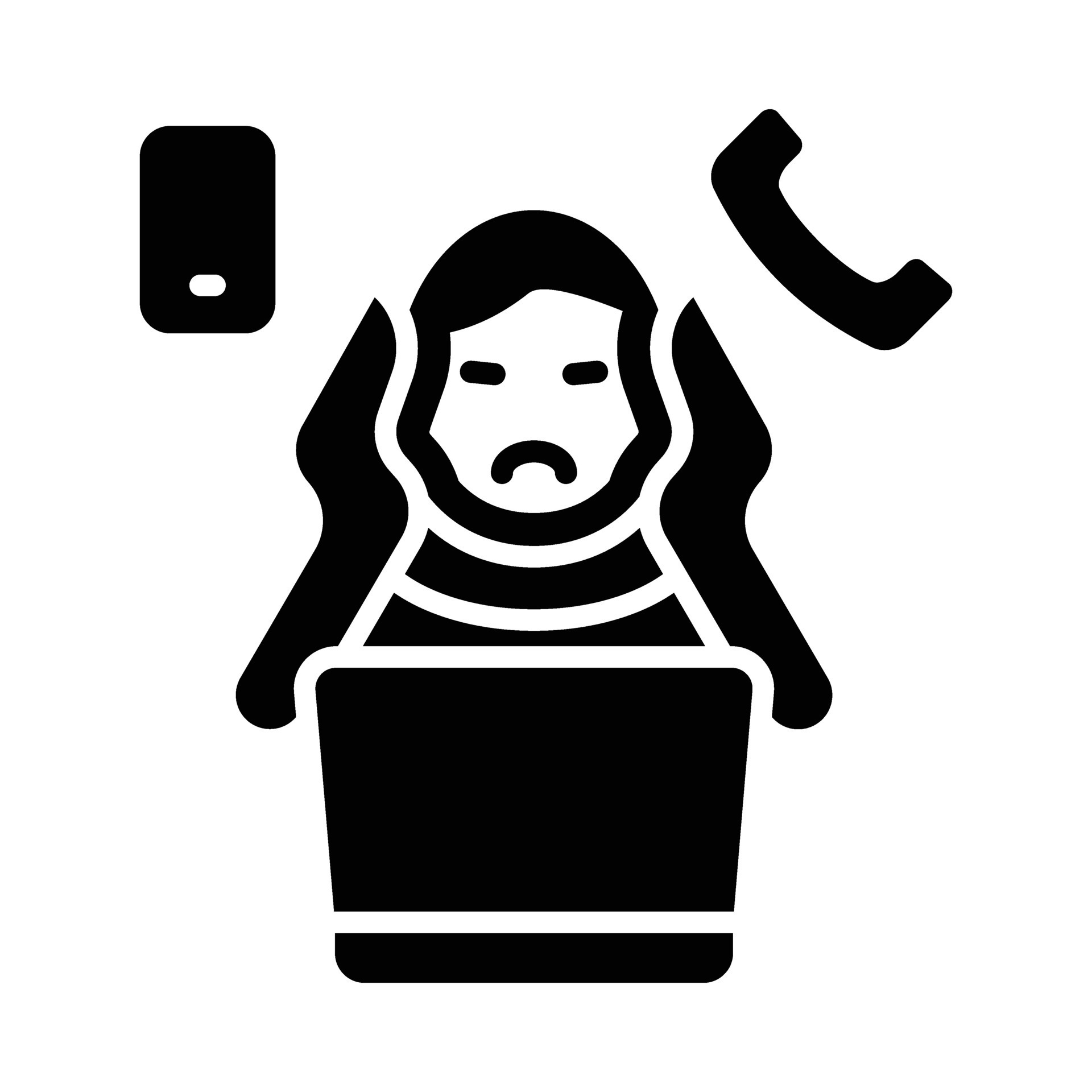 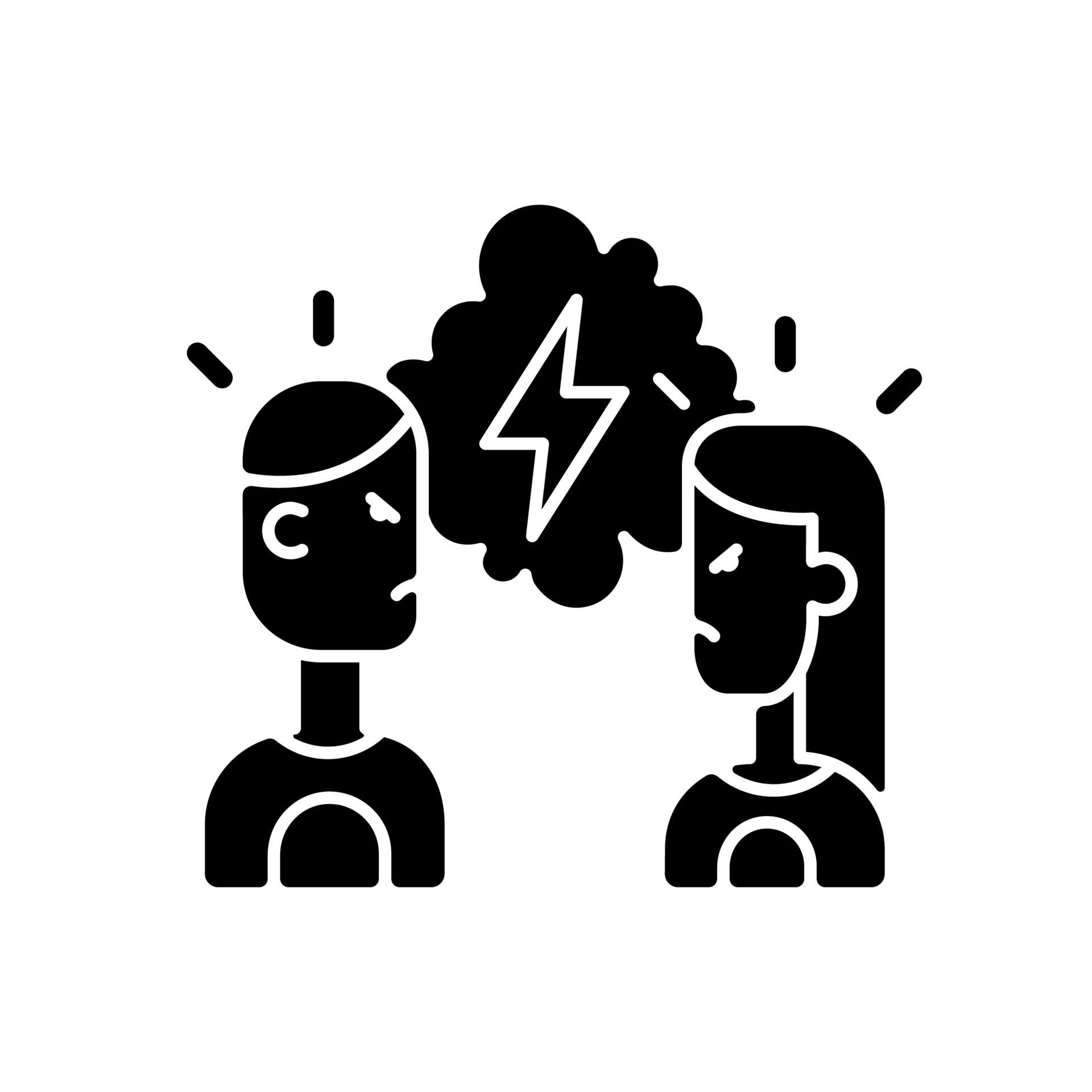 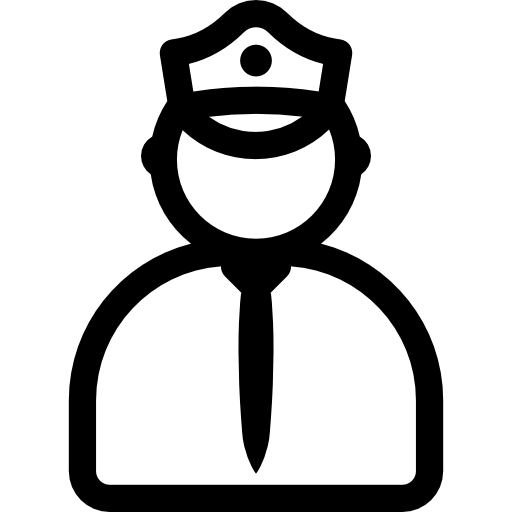 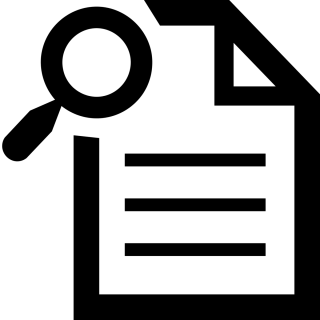 “Waarom?..”
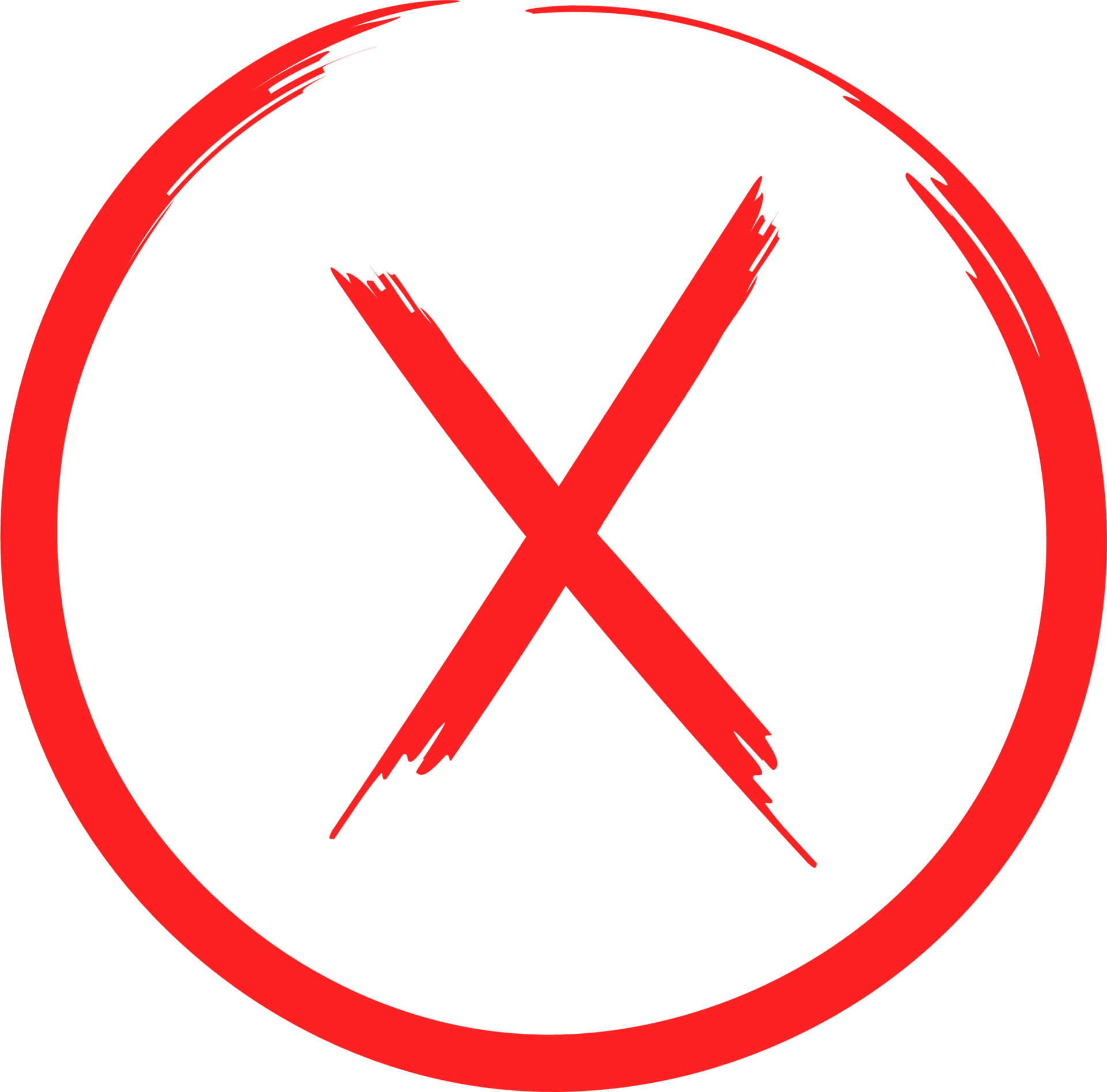 Afspraken
Bij binnenkomst mobiel, smartwatch en tablet in je kluis.
In de kluis staat je mobiel, smartwatch en tablet op stil/vliegtuigmodus.
Na de laatste les haal je jouw mobiel, smartwatch en tablet uit je kluis.
“Geen mobiel onder schooltijd”
hoe gaat het op andere scholen?
Wat kunnen we doen in de pauzes?
Wij bieden alternatieven, denk aan leuke pauze activiteiten.
Tafeltennistafels.
Pannakooi.(wordt dit schooljaar gerealiseerd)
Spelletjes.
Tafelvoetbal.
Chill plekjes.
“Ook in de pauzes is het niet toegestaan”
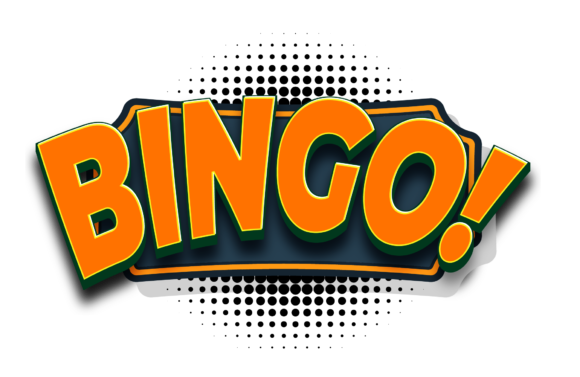 1x per dag wordt er een kluisnummer gekozen.
Het gekozen kluisnummer wint een leuke prijs.
(Mits je telefoon in de kluis ligt natuurlijk...)
“Kluisje van de week”
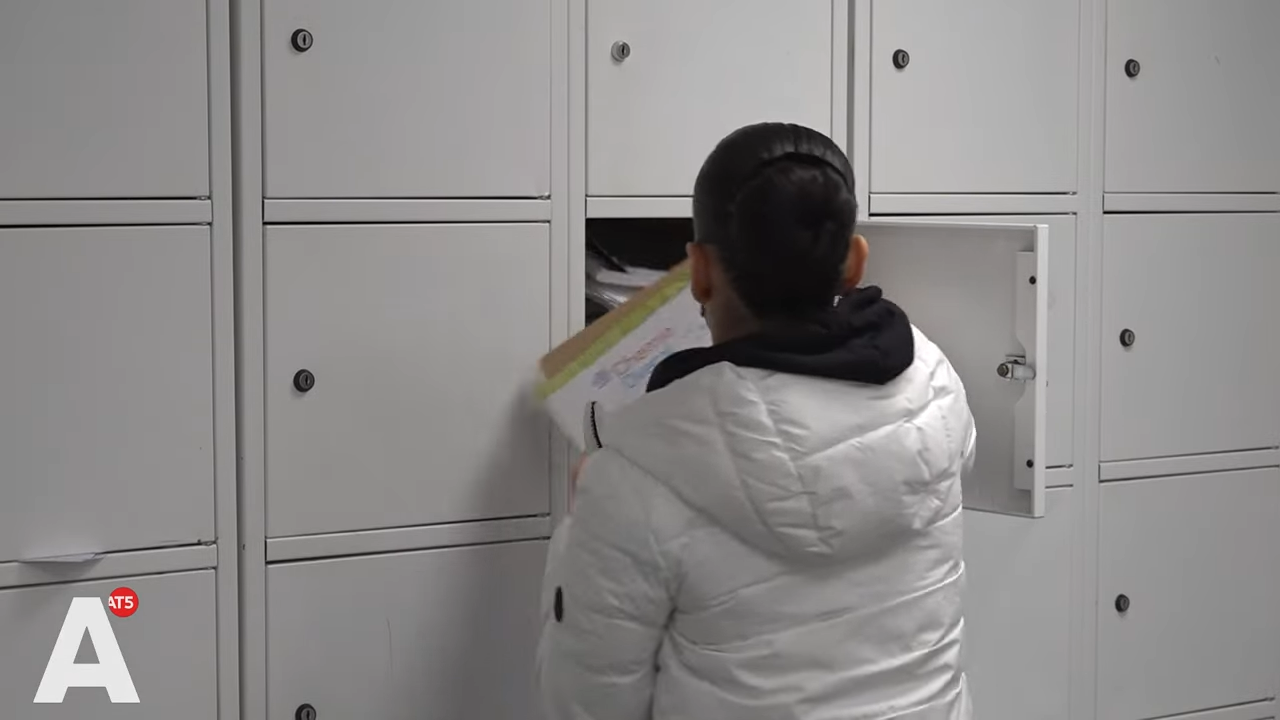 https://youtu.be/AfG0w86t00Q
Andere scholen
Waar is je telefoon tijdens de les ?
A	In je tas
B	In de telefoonbak
C	In  je kluis
D	In je broekzak
Quiz
Vraag 1
Mag je in de pauze op je telefoon?
A	Ja dat mag
B	Nee, nooit. 
C	Ja, met toestemming
D	Op speciale dagen.
Quiz
Vraag 2
Je bent je kluisdruppel vergeten.  Wat nu?
A	Je vraagt aan de conciërge om je 	kluis open te maken.
B	Je haalt je kluissleutel op van  	huis.
C	Je doet de telefoon in je tas.
D	Je legt je telefoon bij iemand anders in 	het kluisje.
Quiz
Vraag 3
Wat zijn de voordelen van je telefoon     in een kluisje?
Open vraag
Schrijf zoveel mogelijk voordelen op.
Quiz
Vraag 4
1. C
2. B
3. A
4.
Je kunt je beter concentreren.
Je wordt niet afgeleid.
In de pauzes kun je leuke dingen doen.
Je kunt contact maken met anderen.
Veiligheid voor leerlingen en docenten.
Minder (online) ruzies.
Antwoorden
Zijn er nog vragen ?